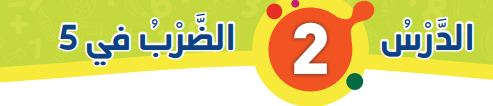 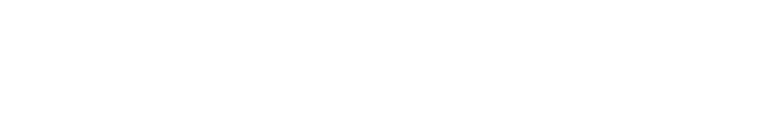 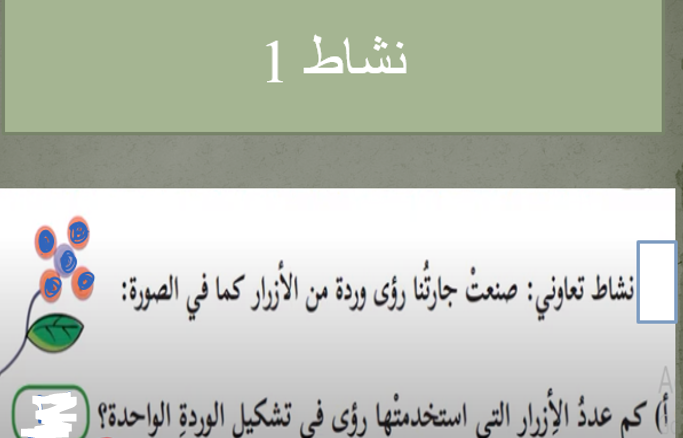 5
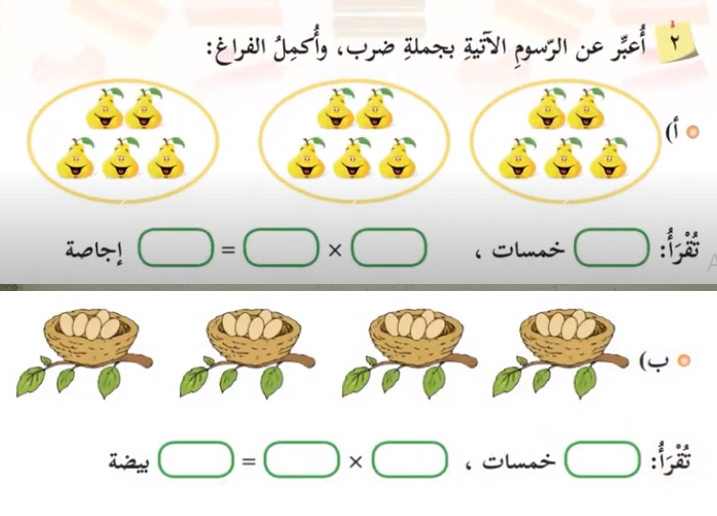 15=5×3
ثلاث
20=5×4
أربع
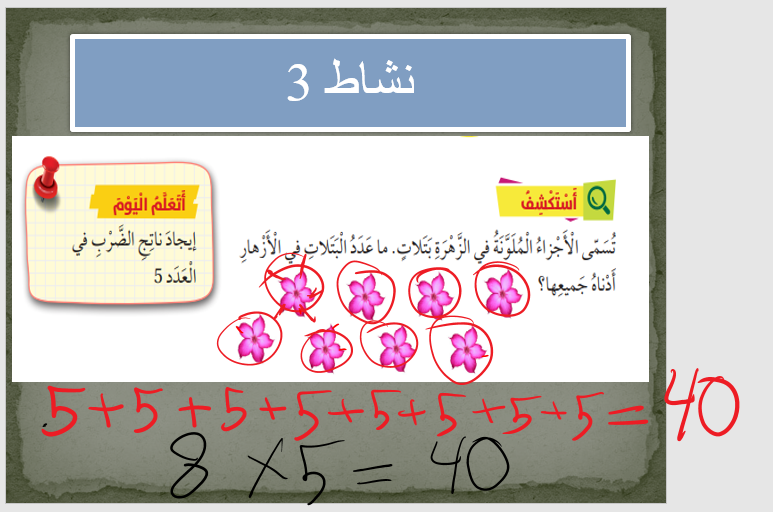 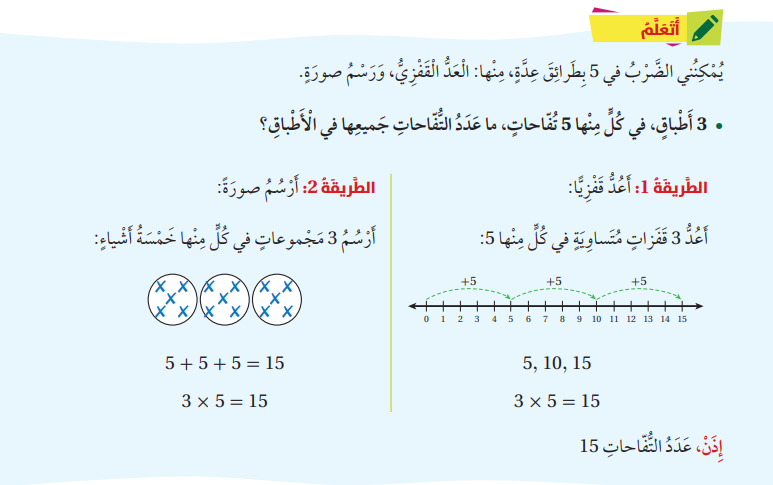 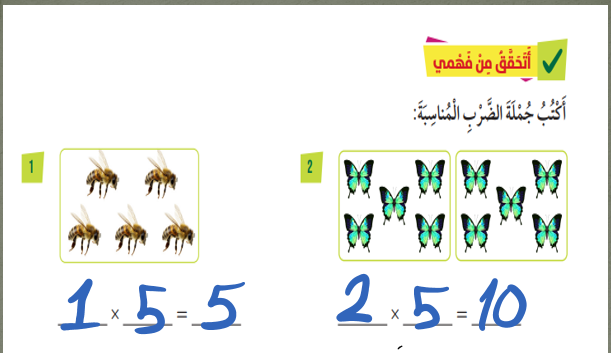 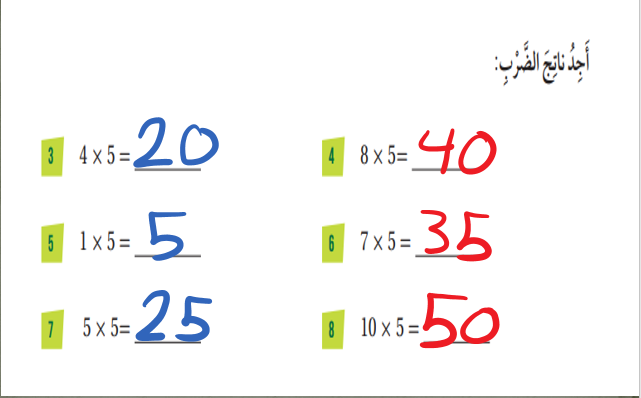 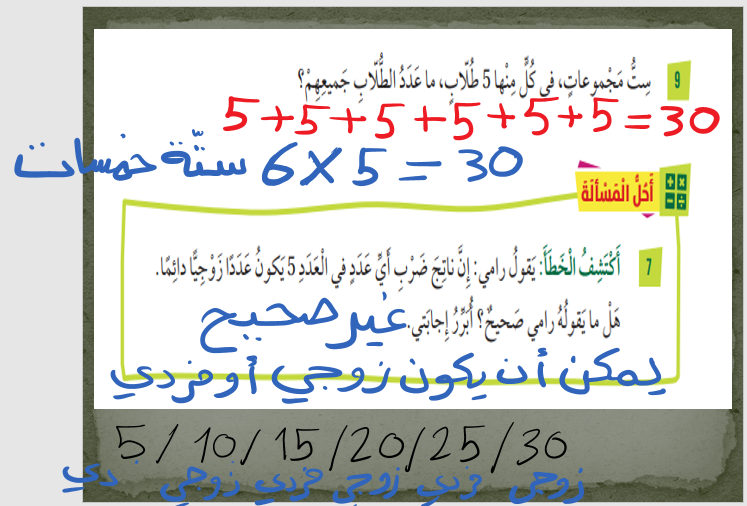 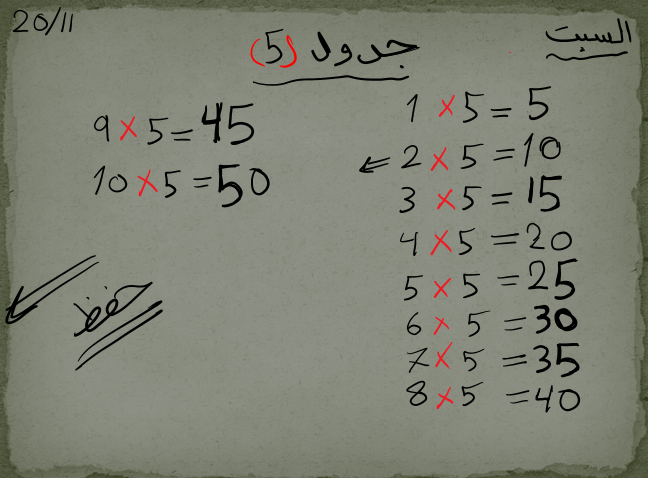 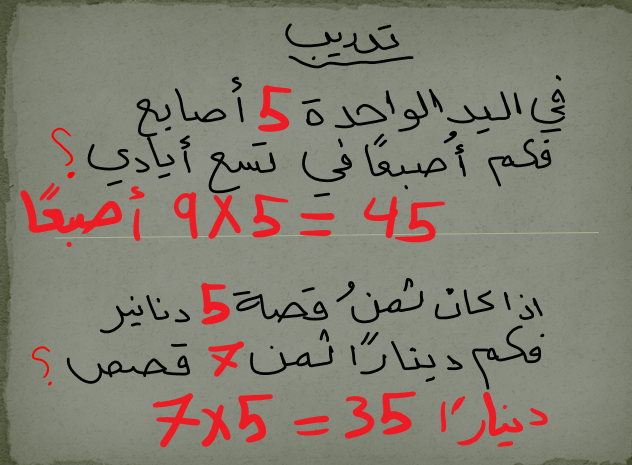 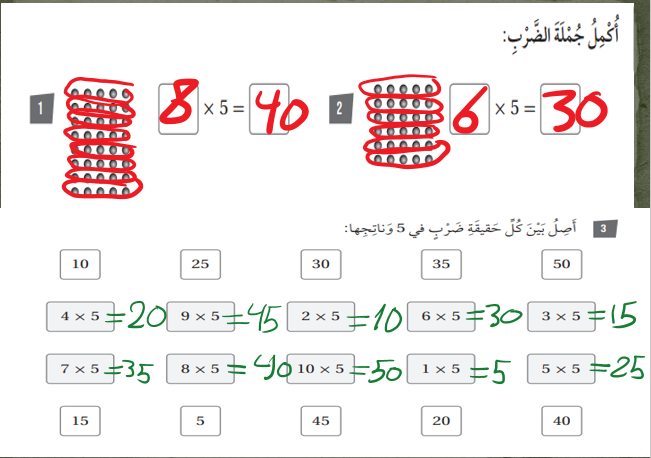 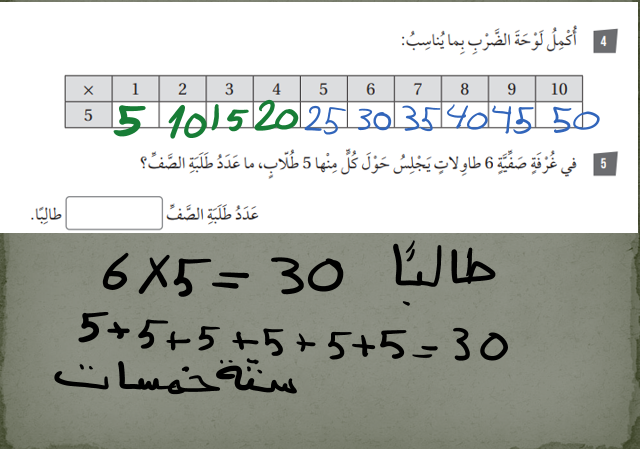